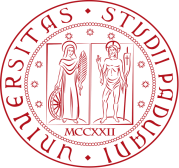 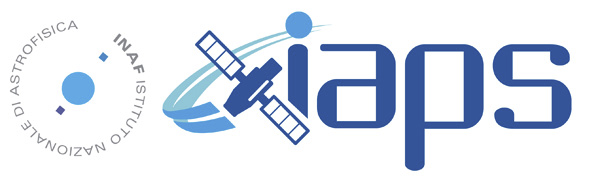 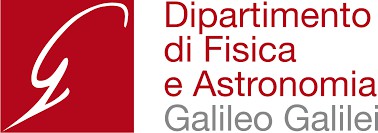 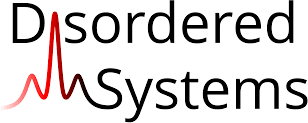 First Year Presentation
Presented By: Saba Imtiaz 
Research Group Head: Dr Paolo Soffitta 
Supervisor: Dr Fabio Muleri
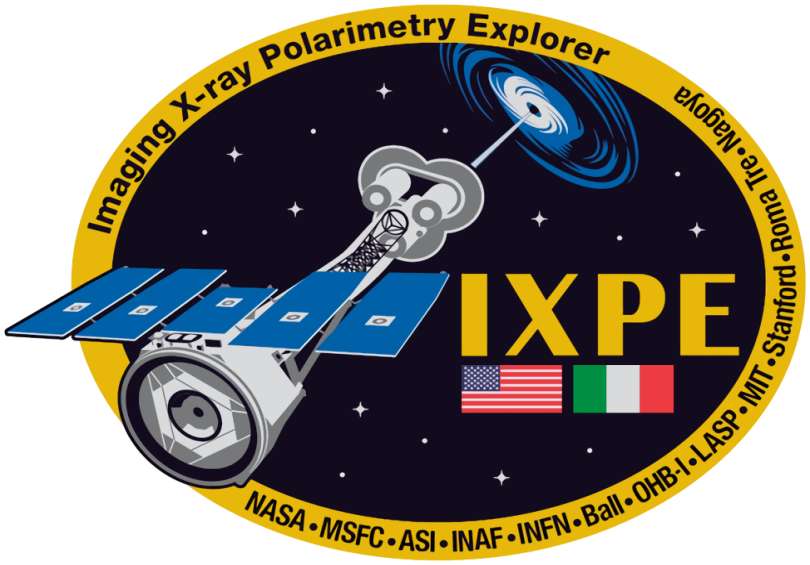 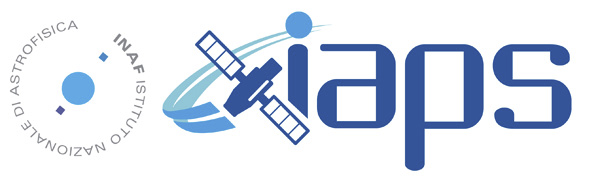 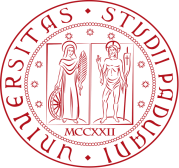 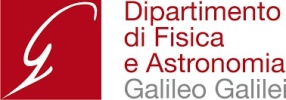 9 DEC, 2021
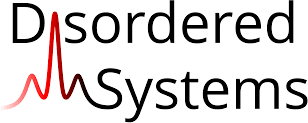 IXPE Launch
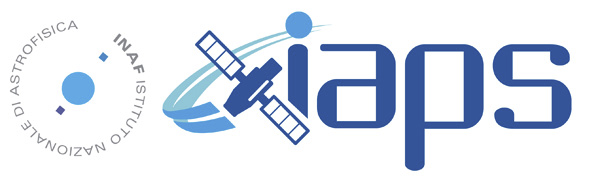 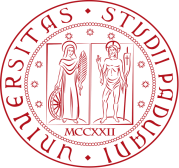 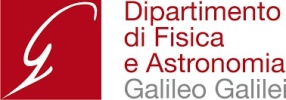 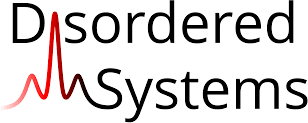 What is IXPE?
Introduction:
IXPE is a pioneering mission designed to measure X ray polarization in the 2-8KeV range  revealing critical insights into the nature of black holes, neutron stars, supernova remnants, and other cosmic phenomena.
Current Limitations of IXPE in X-ray Polarization:
(i) Limited to 2-8 keV, missing key polarization data at other X-ray energies.
(ii) Challenges in detecting faint X-ray sources and managing background noise.
(iii) Cannot achieve high-resolution polarization imaging, affecting detailed study of extended X-ray sources like supernova remnants.
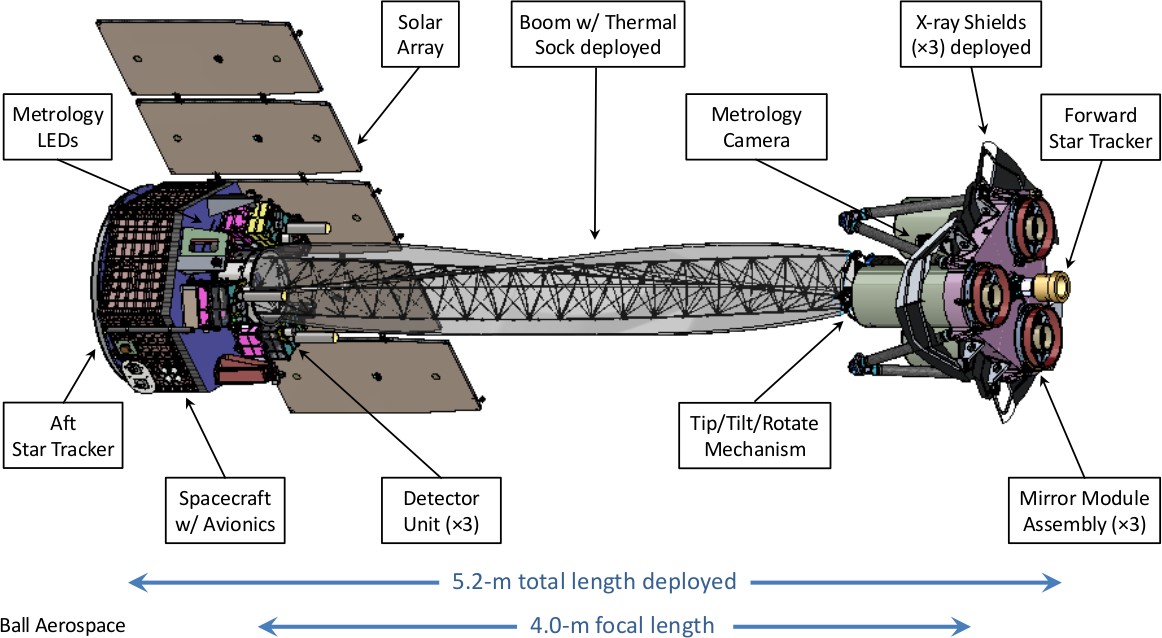 Overview of the Observatory
IXPE
NASA+ASI
My Project is my Passion
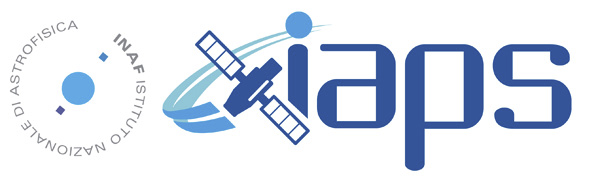 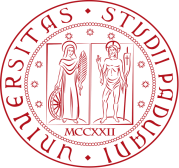 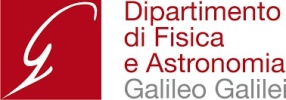 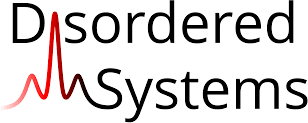 Expanding X-ray Polarimetry Capabilities beyond IXPE
Enhancements with TimePix3  
 (i) Negligible dead time. 
 (ii) Simultaneous time and energy per pixel.
Advancing with GridPix Technology
 (i) Unlike GPDs,GridPix offers, precise 3D reconstruction of electron tracks, enhancing polarization measurement accuracy. 
(ii) Achieve larger modulation, improving sensitivity across a wider energy range (2-8 & 6-35  keV).
(ii) Improve energy resolution 
(iv) Increase effective area
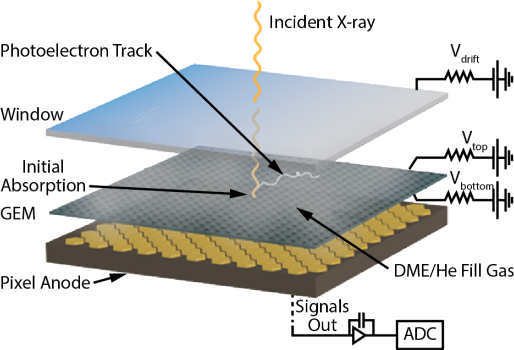 GPD
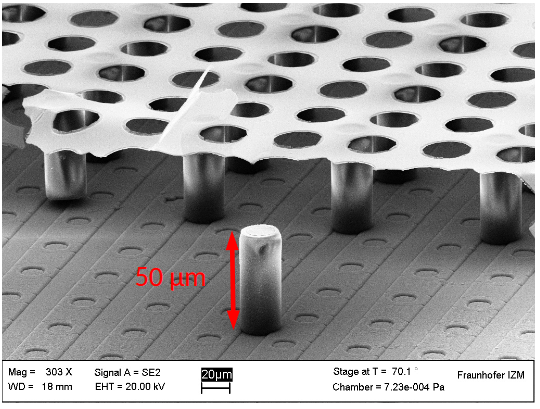 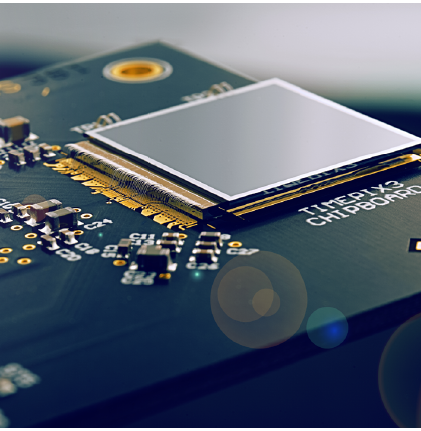 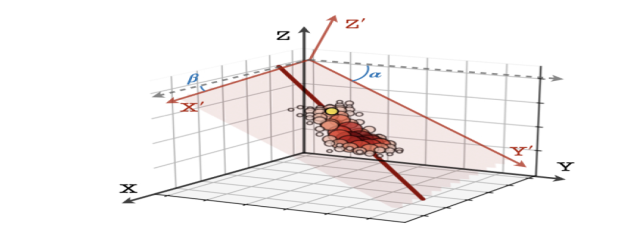 3D track of Photo-  electron
Gridpix Detector
TimePix3
IXPE
NASA-ASI
My Project is my Passion
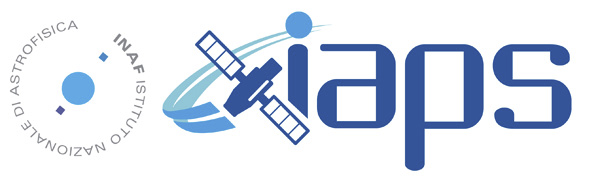 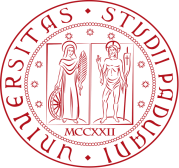 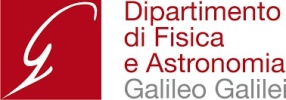 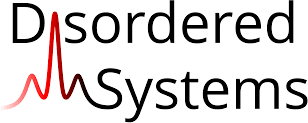 Whats been Done? and Whats Next?
First X-ray polarimeters flown on sounding rockets.
Angel et al. 1969 Wolff et al. 1970
Dark age: many X-ray polarimeters developed, none flown…
e.g. Kaaret et al. 1989
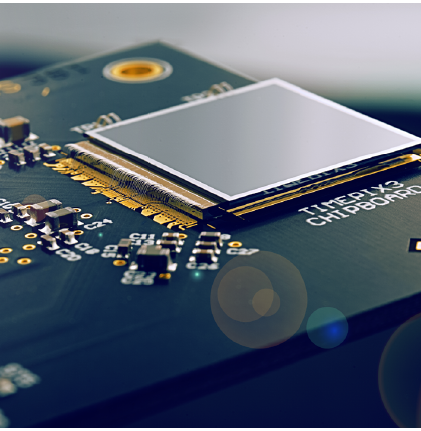 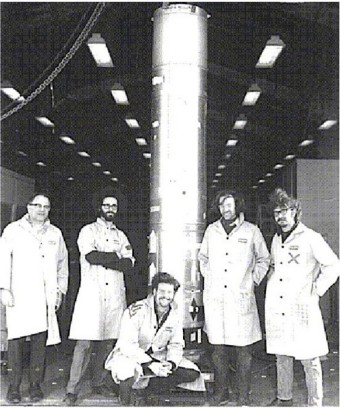 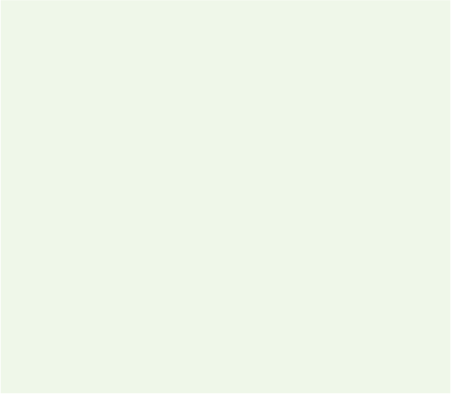 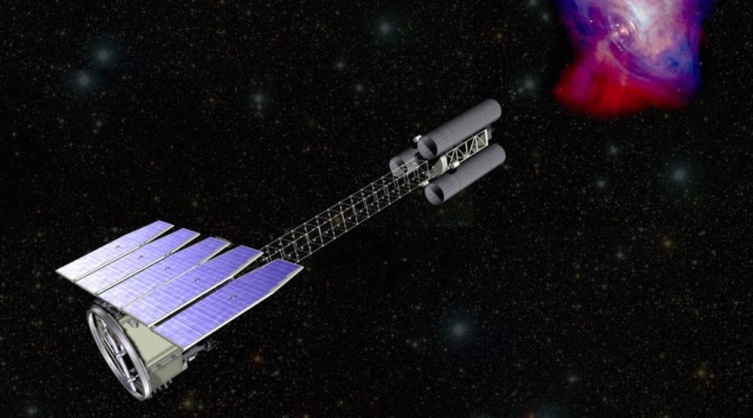 IXPE
Enhancement with TimePix3
Novick 1970
Tindo et al. 1970
Novick et al. 1972
2000-2017
1969 – 1972	1976
My Work now ,after IXPE
...
GPD
Offer Gridpix , unlike of GPD
OSO-8: First significative detection of X- ray polarization from the Crab Nebula.
Weisskopf et al. 1976 Weisskopf et al. 1978
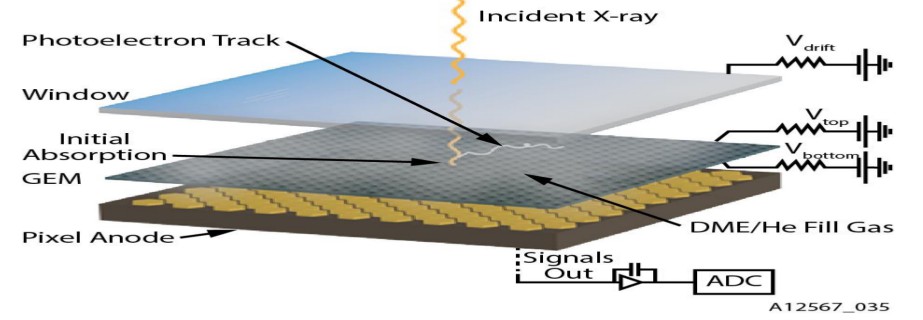 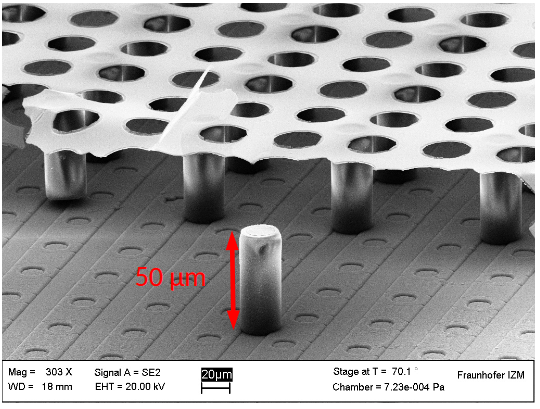 IXPE
NASA-ASI
My Project is my Passion
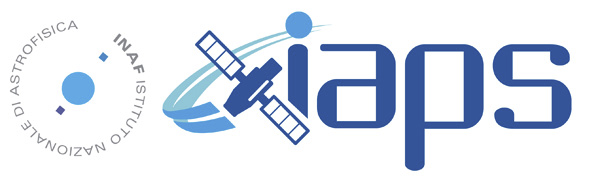 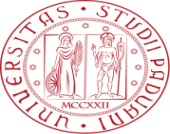 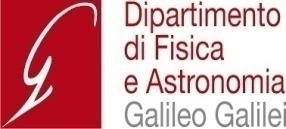 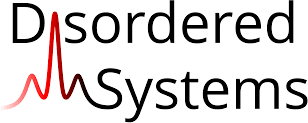 Courses and Exams Passed
more than 10
I will Complete
More than 10
11 Credit Hours till 2nd NOV 2024
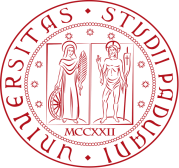 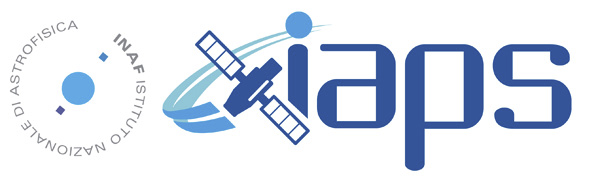 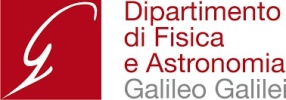 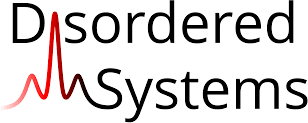 Publication,Period Abroad, School…..
Soffitta, P., Costa, E., De Angelis, N., Del Monte, E., Desch, Muleri,F., Imtiaz, S.,Di Marco, .......& Weisskopf, M. C. (2024). Considerations on Possible Directions for a Wide Band Polarimetry X-ray Mission. Galaxies, 12(4), 47.

 University of Bonn Period abroad for research work.

Possibile School on x ray polarimetery(detectors and astrophysics)
Student: Saba Imtiaz
NASA+ASI
INAF-IAPS-ROMA
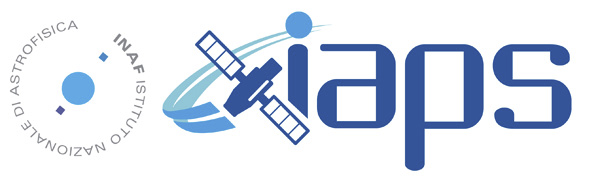 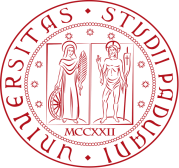 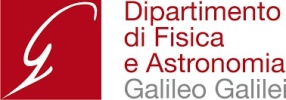 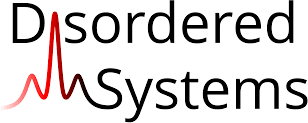 Objectives & Aims for my 2nd year of PHD
Aim: 
study of the architecture and the performance of TimePIX3 ASIC
Specific objectives:
Data analysis of the GridPix with TimePIX3 data.
                     (i) Response to Polarized Radiation 
                     (ii) Response to charge accumulation and gain variation. 
                     (iii) Response to high count-rate
                     (iv) Response to unpolarized Radiation 
Monte Carlo Simulation of GridPix response to Polarized Radiation by 
GEANT4 at 
                     (i) Different gas mixture.               
                      (ii) Different Pressure. 
                      (iii) Different Drift thickness
Polarized photons:
Modulation curve
φ
P
Unpolarized photons:
Flat response
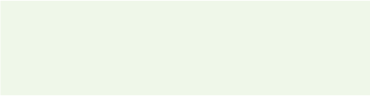 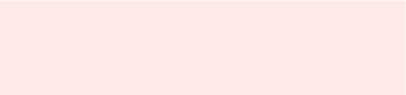 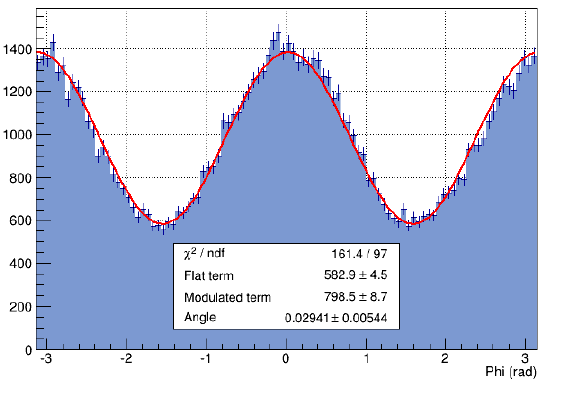 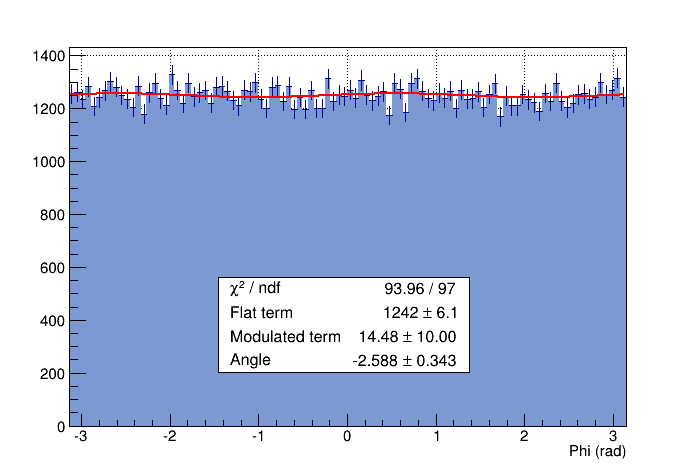 2nd Year
Student:Saba Imtiaz
University of Padua
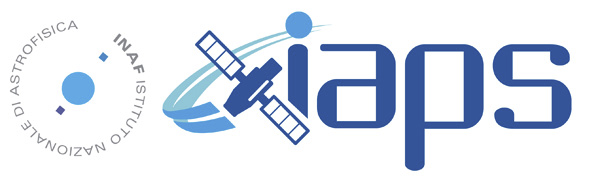 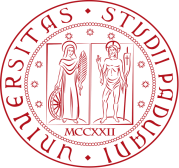 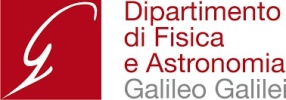 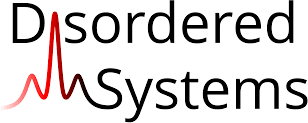 Conferences and Seminar
INAF-OAPD  Seminar 
 Bologna Joint Astrophsical Colloquium 
 IFPU Colloquium
 Osservatorio Astronamico di Roma
 INAF-IAPS seminars
Plan for the final Year of PHD
.
Refinements and Conclusion of second year Actvities
Performance evaluation of various mission concepts using an enhanced detector
Thesis Writing and finalize
Preparation of Manuscripts for Publication
Student: Saba Imtiaz
38th Cycle
University of Padua
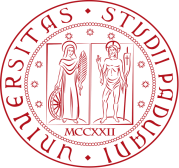 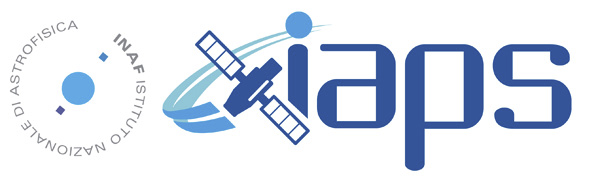 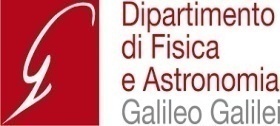 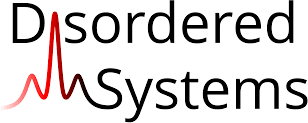 Difficulties Encountered During Year
I experienced a long delay in obtaining my visa due to extremely inefficient process of embassy. 
Research Work in Parallel of studying the courses and preparation of exams.
Due to first time experience of living abroad, faced fewer issues regarding settlement in new place, new environment, process of documentation in Italy (even you are legal person),language barrier, Medication, etc.…….
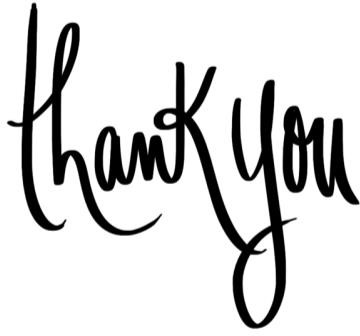 Grazie
Student: Saba Imtiaz
My Project is my Passion